EXPRESSING AN EXCESSIVEVERY – TOO - ENOUGH
BY LIYAMNAH MUNTE
VERY
Very + Adj. / Adv. / Verb -ing

The author wrote a very compelling (Penulis itu menulis cerita yang sangat menarik.)
Lisa can understand the subject very well. (Lisa dapat memahami mata pelajarannya dengan sangat baik.)
He is a very funny I like him. (Dia adalah pria yang sangat lucu. Aku menyukainya.)
I couldn’t call her. She had a very busy day at work. (Aku tidak bisa menghubunginya. Dia sangat sibuk di kantor.)
My home is very close to that store. (Rumahku sangat dekat dengan toko itu.)
THE USING OF TOO
Too is used before adjectives and adverbs.
Too is negative; we use it too mean there is more or less than we need/want.
Too can be used with infinitive + to after the adjective/ adverb. Use for + someone/something to explain who/what we mean.
Too + adjective / infinitive
Alex couldn't play basketball because he was too short.
Alex was too short to play basketball.
We are too tired to go to the gym.
Mary was too ill to finish her food.
Too + adjective + for (someone) + infinitive
I can't walk to Valparaiso because it is too far.
Valparaiso is too far for me to walk.
It is too late for me to go out.
The soup is too cold for Tim to eat.
The price of the ticket is too expensive for Mike to fly to Europe.
EXAMPLES
“It’s too noisy in here. Let’s go outside.” (too + adjective)
“My soup is too hot to drink.” (too + adjective + to + infinitive)
“This is too difficult for me to understand.” (too + adjective + for someone/something)
WHEN WE USE ENOUGH
Use enough before a noun but after an adjective or adverb.
We can use for someone/something and an infinitive with enough and to.
Enough is positive – it means that we have as much as we want.
Enough + noun
EXAMPLES

There was enough food for everybody at the party.
I had enough money to pay for dinner with my girlfriend.
Is there enough time to finish the test?
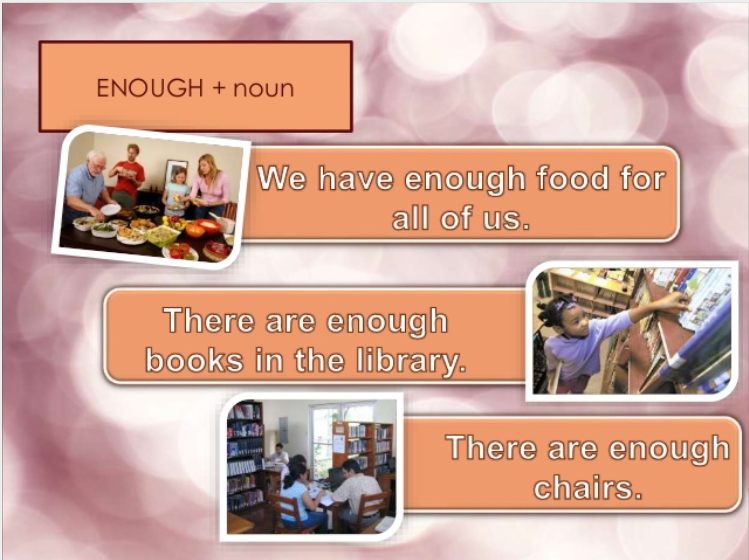 Adjective + Enough
EXAMPLES 
She is pretty enough for everybody to notice her. (Everybody notices her because she is very pretty.)
My friend lives close enough to my house to walk.
Last summer it was hot enough to go swimming every day.
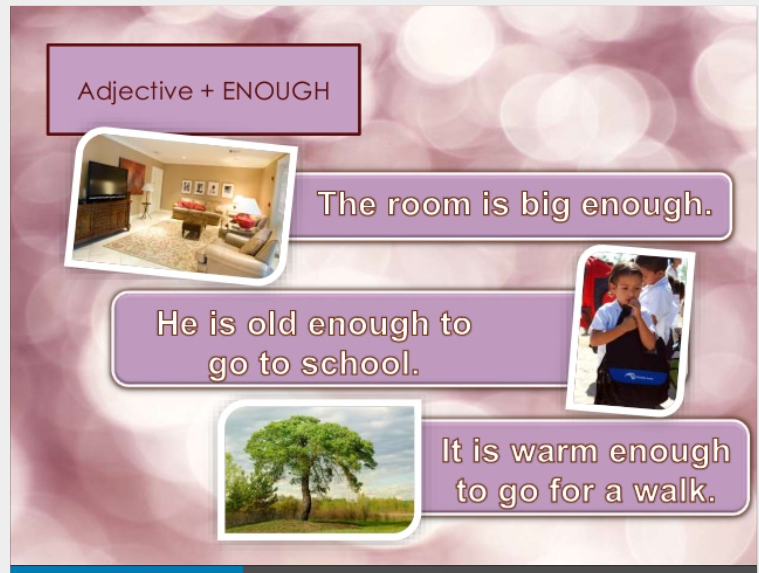 Enough + infinitive (V1)
EXAMPLES
When she lost her dog, it was enough to make her cry.
He was sick enough to stay home from work today.
I arrived at the airport early enough to make my flight to New York.
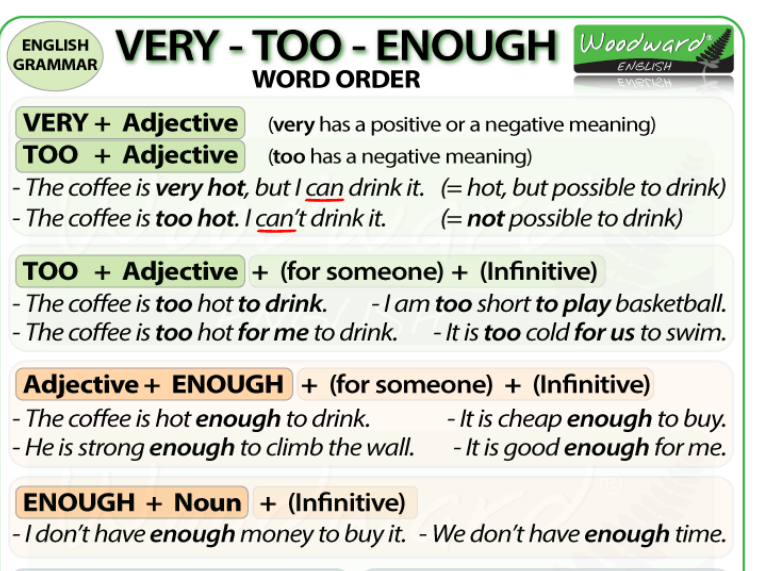 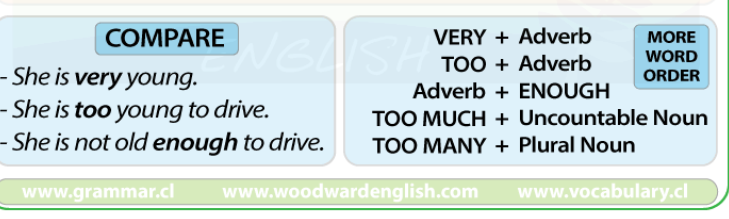 Exercises
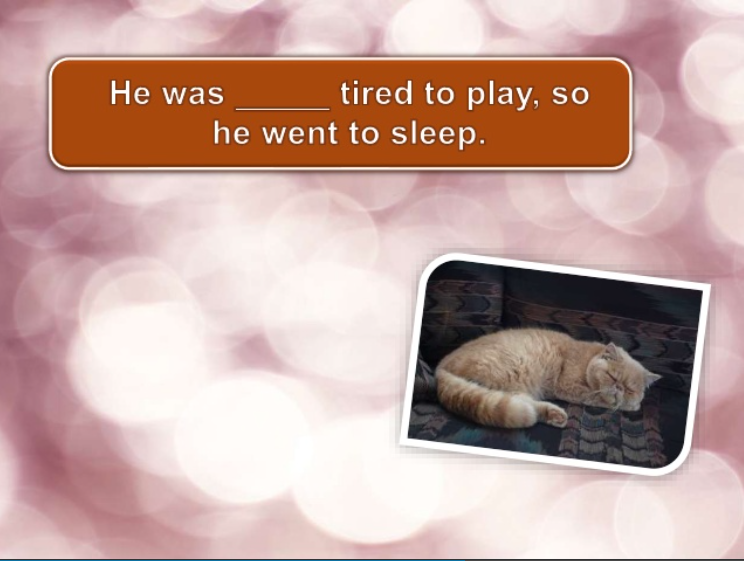 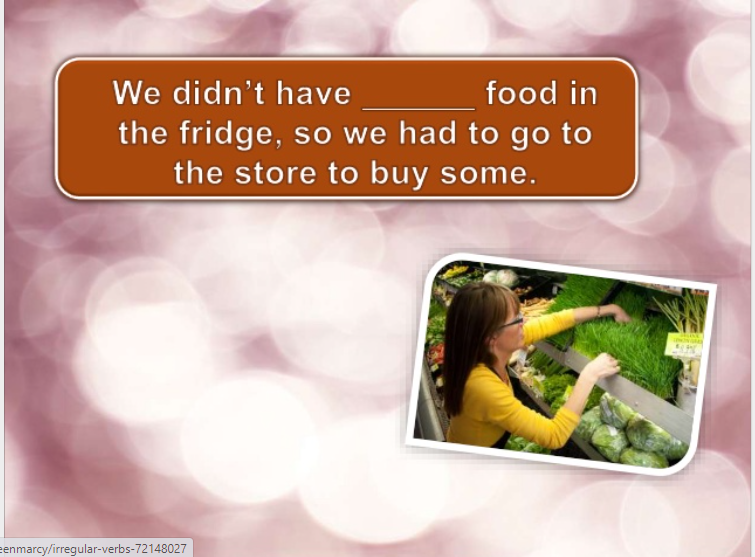 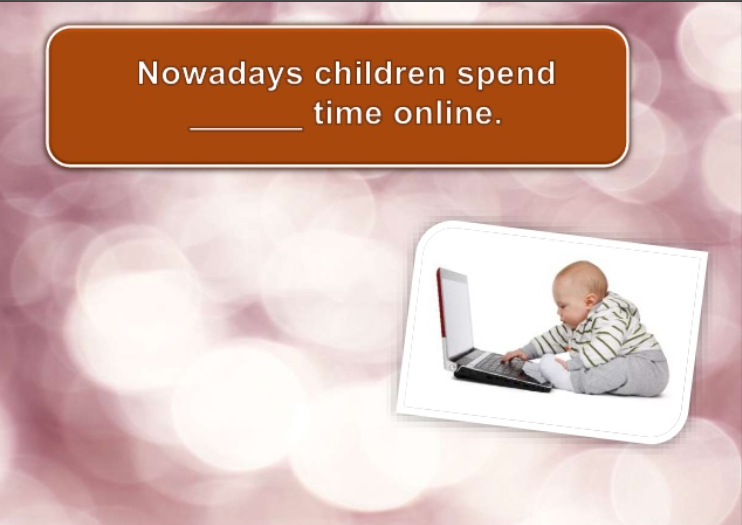 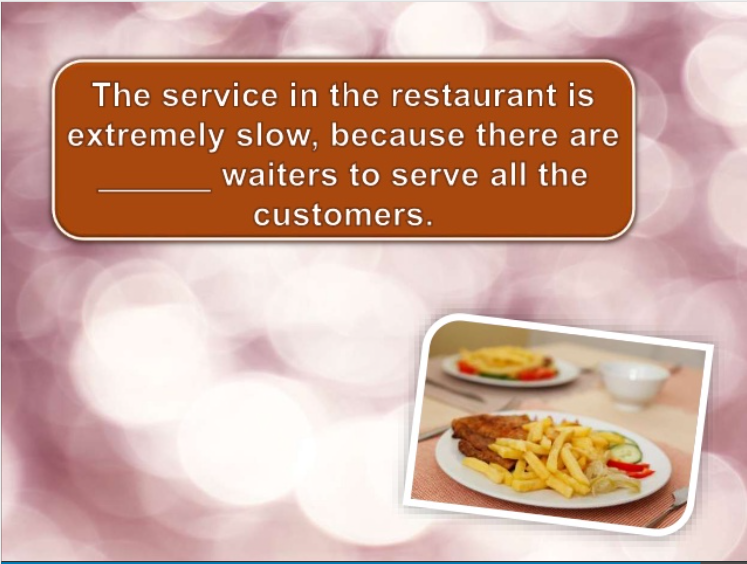 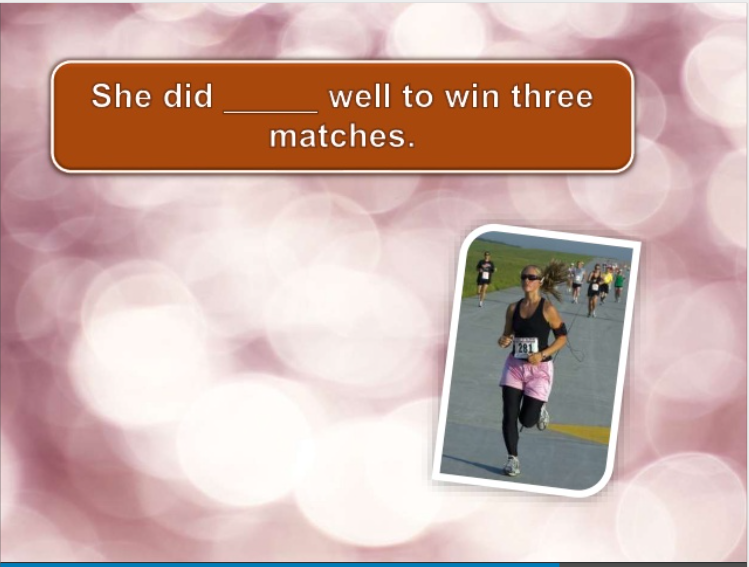 THE ANSWER
TOO
ENOUGH
TOO MUCH
NOT ENOUGH
VERY
THANK YOU VERY MUCH